Milí žiaci, pred vami je prezentácia o energetickej hodnote potravín.  Prezentáciu si pozrite, pokus si prečítajte a do zošitov si napíšte poznámky, ktoré sú na konci prezentácie (snímka9). Pekný víkend.
Teplo a využiteľná energia
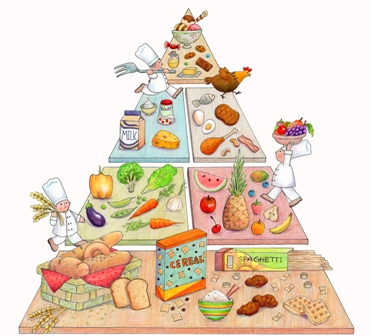 Energetická hodnota potravín
Už vieme:
Horenie je chemická reakcia, pri ktorej sa uvoľňuje teplo.
Potraviny sú horľavé.
Trávenie je tiež chemická reakcia.
Pri trávení dochádza k uvoľneniu „uloženej“ energie. 
Časť tejto energie sa použije aj na udržanie telesnej teploty.
V rôznych potravinách je uložené rôzne množstvo energie.
Táto uložená energia sa nazýva energetická hodnota potravín.
Experimentálne určenie energetickej hodnoty potravín
Pomôcky: veľká upravená plechovka, orech, váhy, 			teplomer, skúmavka, voda, korková zátka, ihla, 		odmerný valec, alobal
Postup: - plechovku upravíme , vložíme do nej skúmavku s 		20 ml vody, do skúmavky vložíme teplomer a 		odmeriame počiatočnú teplotu vody,
			- korkovú zátku obalíme alobalom, odvážime 			malý kúsok orechu asi 0,2 g, napichneme ho na 		ihlu a ihlu zapichneme do korku,
			- orech zapálime, keď zhorí odmeriame výslednú 		teplotu vody a vypočítame množstvo prijatého 		tepla.
experiment
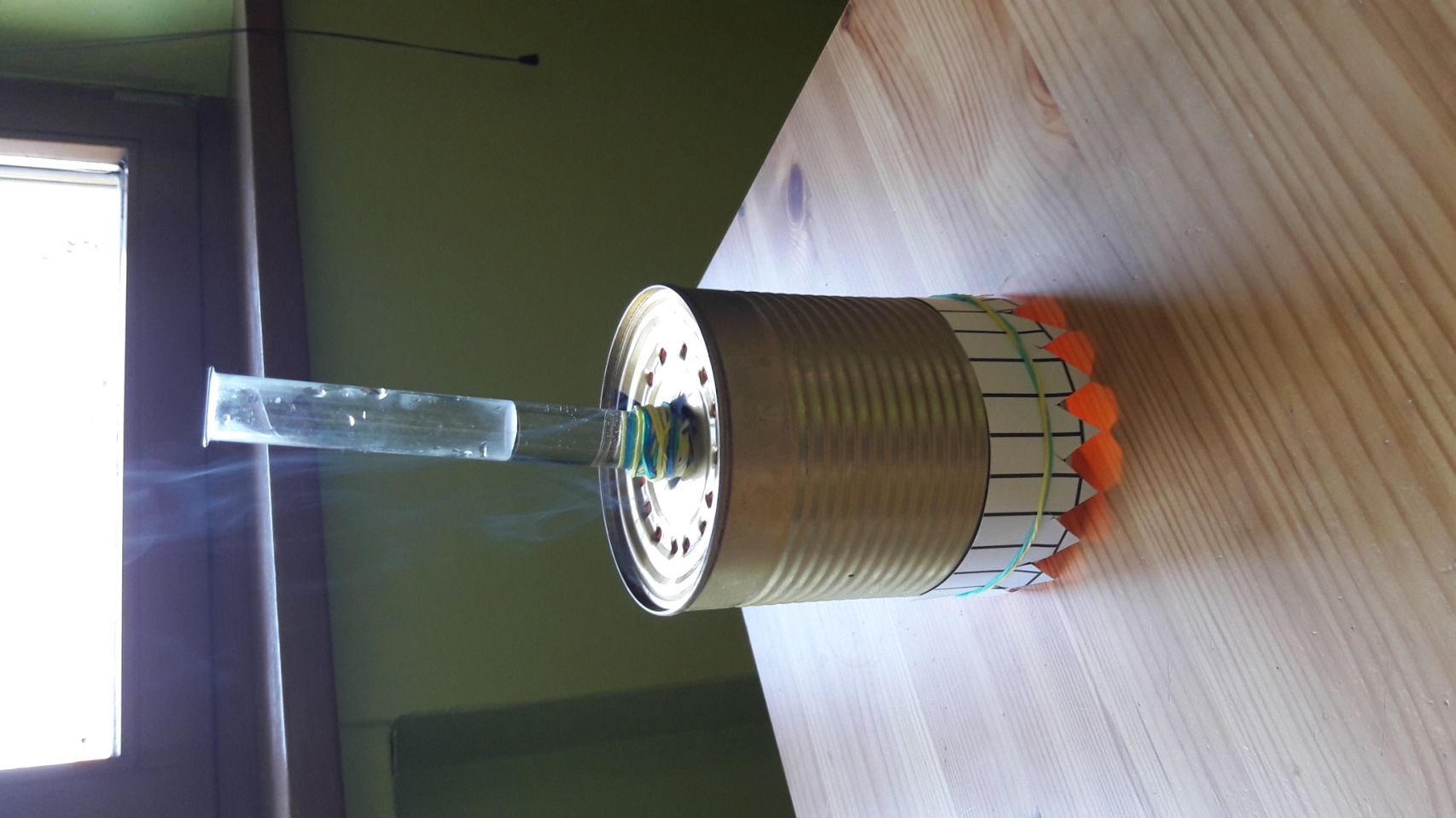 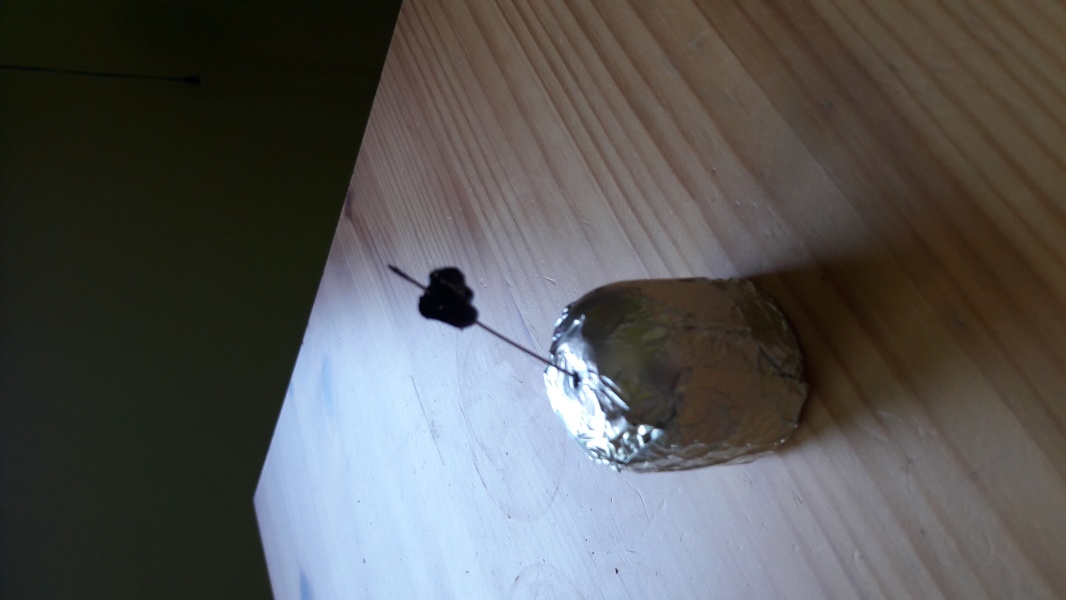 Výpočet a záver
m= 20 g
c = 4 200
t0 = 23 °C
t = 53 °C
Q = ?
Q = m · c ·Δt
Q = 0,02 kg · 4 200             · 30 °C
Q = 2 520 J = 2,52 kJ 
Voda prijala teplo 2,52 kJ. 

Ak by to bolo teplo od 0,2 g orecha, tak na 100 g orechov je to teplo 2,52 kJ · 500 = 1 260 kJ.
Je to oveľa menej ako skutočná energetická hodnota orechov.
Tento pokus je veľmi nedokonalý, vzniká pri ňom veľa chýb merania, únik tepla do okolia.
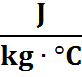 Δ t = t0 – t = 53°C – 23°C = 30 °C
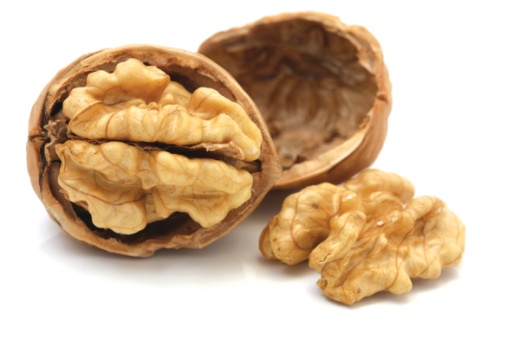 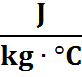 Energetická hodnota niektorých potravín
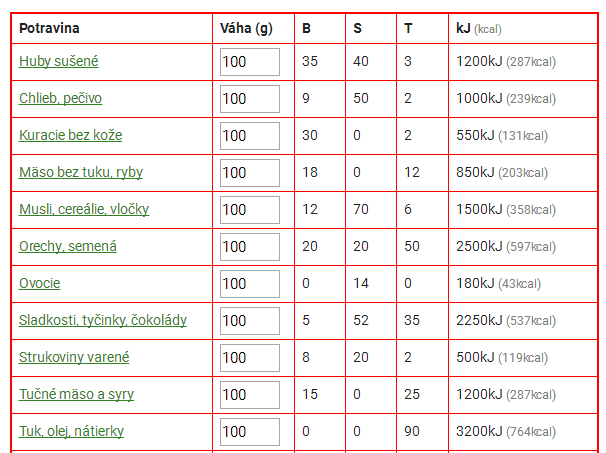 Zdravá výživa
Základnými zásadami racionálnej výživy, je poskytnúť  telu všetky dôležité látky ,striedmosť v jedení, vyváženosť jednotlivých živín, pravidelnosť príjmu potravy, pestrosť stravy a príjem tekutín. Energetický príjem by sa mal rovnať energetickému výdaju .
Dôležitý je tiež vyvážený pomer jednotlivých živín: 10-15 % bielkovín, 25-30 % tukov a 60- 64 % sacharidov.
Energetická hodnota potravín
- Organizmus na rast, vývoj, udržanie teplo potrebuje energiu. Získava ju z potravín. Energiu vyjadrujeme v J (jouly), kJ (kilojouly), kcal.(kalórie)
- Denný energetický príjem : 7 – 10 rokov : 7 000 kJ
                                             11 – 15 rokov : 13 000 kJ
					 dospelí : 10 000 – 17 000 kJ
- Základné zložky potravy sú bielkoviny, tuky, cukry vitamíny, minerály a voda.